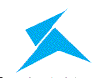 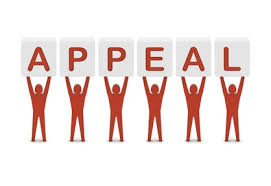 & 
REVISION
Adjudication
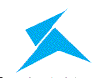 The legal (quasi-judicial) process of resolving a ‘lis’ or a dispute between the taxpayer and the department
The one who adjudicates, is called the “adjudicating authority”
As defined by Section 2(4) of the Model GST Act, “adjudicating authority” means any authority competent to pass any order or decision under this Act, but does not include the Board, the Revision Authority, Authority for Advance ruling, Appellate Authority for Advance Ruling, the First Appellate Authority and the Appellate Tribunal”
Issue of adjudication order, known as “order-in-original”  
The taxpayer, or the department, or both, have the option to go for further appeal(s) / review / revision, etc.
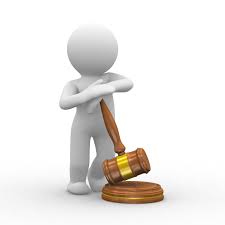 Process of Appeal under GST (Up to Tribunal)
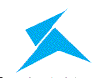 100
101
102
98
99
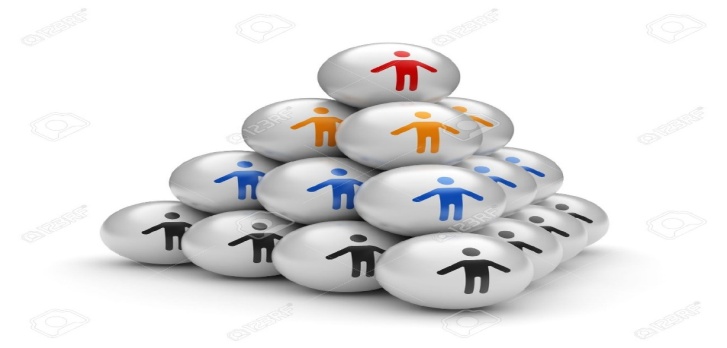 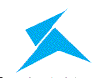 Party Appeals to First Appellate Authority (Sec. 98)
Original Adjudicating Authority passes an adjudication order.
The party may accept the order or may appeal against it to the First Appellate Authority.
Appeal to be made within 3 months, which may be extended by 1 month by the First Appellate Authority (on satisfaction of sufficient cause)

The First Appellate Authority, following principles of natural justice, shall
give an opportunity to the appellant of being heard, 
if sufficient cause is shown at any stage of hearing of an appeal, grant an adjournment (maximum three times)

The First Appellate Authority may allow (if satisfied) appellant to introduce a ground of appeal not specified in the original grounds of appeal
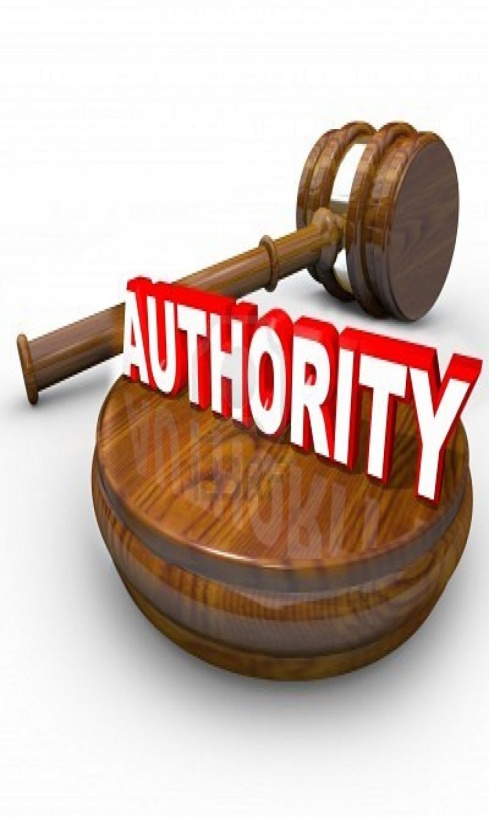 Party Appeals to FAA….contd…
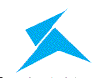 The First Appellate Authority will pass a written order, as it thinks just and proper, confirming, modifying or annulling the decision or order appealed against.

But the FAA cannot enhance original amount in dispute without giving reasonable opportunity to the appellant for showing cause against such a proposed action.

The FAA (wherever possible to do so) shall decide every appeal within 1 year 

Copies of FAA’s order to be sent to the appellant, the adjudicating authority, the Commissioner of CGST, and the Commissioner of SGST
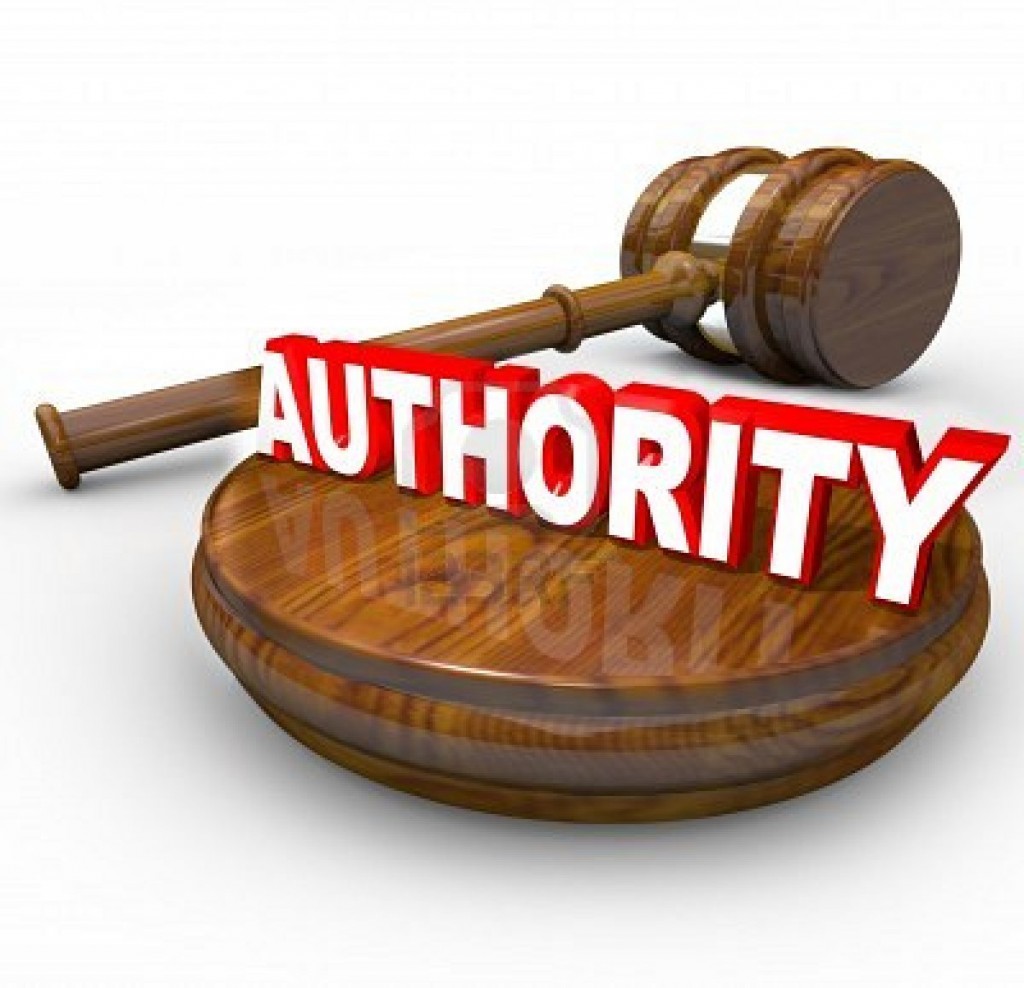 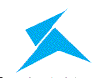 Concept of Pre-Deposit
No appeal shall be filed by the appellant/party unless the appellant/party has deposited-
In full, such part  of the amount of tax, interest, fine, fee and penalty arising from the impugned order, as is admitted by him, and 
A sum equal to ten percent of the remaining amount of tax in dispute, in additional to the amount deposited under sub-section (6) of the sec.(8 arising from the said order, in relation to which the appeal has been filed:
 PROVIDED that nothing in this sub section shall affect the right of the departmental authorities to apply to the appellate Tribunal for ordering a higher amount of predeposit, no exceeding 25% of the amount in tax in dispute after taking into account of 10% deposited during FAA, in a “serious case
“Serious case” shall mean a case, where the order involving a disputed tax liability of not less than Rs. 25 crores.
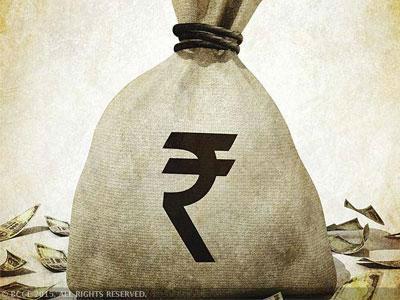 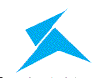 Department Appeal Against Adjudication Orders Section 98
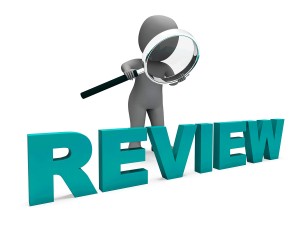 The Commissioner may review the decision/order passed by a subordinate officer (if such decision/order is found to be not legal or proper) and direct the filing of an application before the First Appellate Authority under Section 98.  Time limit of 6 months available. Such application to be treated by the FAA as an appeal under Section 98 and all provisions of that section to apply.
Revision by Department (Sec. 99)
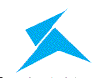 The Commissioner may revise the decision/order passed by a subordinate officer if he considers that such decision/order is erroneous insofar as it is prejudicial to the interest of the revenue. 
Principles of natural justice to be followed before passing the Revision Order.
No revision, if the impugned order is subject to an appeal u/s 98 (FAA) or u/s 101 (Tribunal) or u/s106(High Court) or u/s 107 (Supreme Court). 
No revision before the expiry of appeal period (FAA) or beyond the period of 3 years after the passing of decision or order sought to be revised.
Notwithstanding the above,   revision can be done on any point not raised and decided in any such appeal, up to 1 year from the order in such appeal passed by FAA  or up to 3 years from the impugned order, whichever is later.
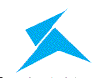 Revision contd…
However, if the impugned decision or order involves an issue on which the Tribunal or HC or SC has given a decision which is prejudicial to the interest of revenue in some other proceedings and an appeal to the HC (or SC) against such decision of the Tribunal (or HC) is pending, the period between the dates of decision of the Tribunal and the HC, or the dates of decisions of the HC and the SC, as the case may be, shall be excluded in computing this period of 3 years.
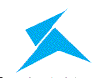 Section 100:: Constitution of the National Appellate Tribunal
The Central Government will, on the recommendation of the GST Council, constitute a National Goods and Services Tax Appellate Tribunal, headed by a National President.

The Appellate Tribunal shall have one branch for each state, called the State GST Tribunal, headed by a State President. 

Every SGST/CGST Tribunal shall consist of as many Members (Judicial), Members (Technical - CGST) and Members (Technical - SGST) as may be prescribed, to exercise the powers and discharge the functions conferred on the Appellate Tribunal by this Act.
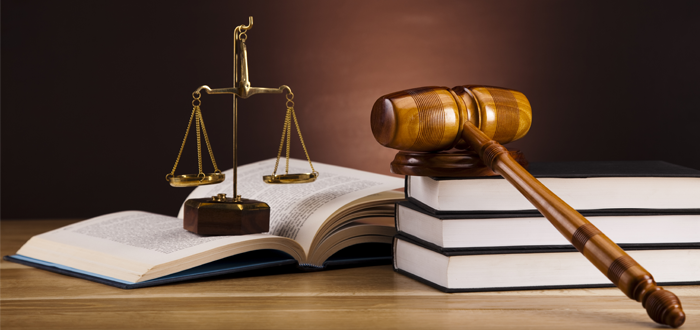 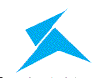 Appeals to the Appellate Tribunal (Section 101)
Who can appeal ? : Any person aggrieved by the order passed by the First Appellate Authority (in both CGST and SGST); or the revision order passed by the Commissioner.  
Appellate Tribunal in its discretion may, refuse to admit any appeal where the difference in tax or input tax credit involved or the amount of fine, fee or penalty determined by such order, does not exceed one lakh rupees.  
Every appeal by party before Tribunal to be filed within 3 months and   in cases of appeals by department, it is 6 months,  from the date of communication of FAA’s order. Further delay can be condoned by Tribunal on sufficient cause.
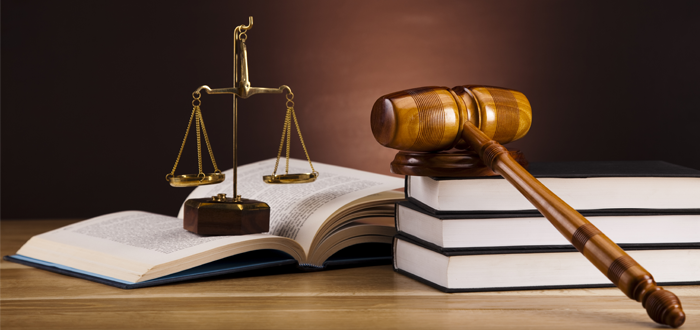 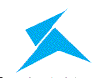 Orders of Appellate Tribunal (Section 102)
The Appellate Tribunal may, after giving an opportunity of being heard -
pass orders confirming, modifying or annulling the decision or order appealed against, or refer the case back to the First Appellate Authority or the Revisonal authortiy, as the case may be, or  to the original adjudicating authority

The Appellate Tribunal may (if sufficient cause is shown) grant adjournment. (maximum 3 times)

The Appellate Tribunal may amend any order passed by it to rectify a mistake (apparent from record) within a period of 3 months from the date of the order.

Appellate Tribunal should, where it is possible to do so, decide every appeal within a period of 1 year.
Period of Limitation to file appeals
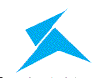 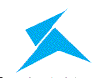 Appeals to the High Court : Section 106
Commissioner of GST or the other party aggrieved by any order passed by the Appellate Tribunal may file an appeal to the High Court who may admit it if it involves a substantial question of law.
However, in case of a Tribunal order involving difference in views regarding 
the treatment of a transactions being intra state or inter state; or a matter where two or more states, or 
place of supply;
an appeal shall lie before Supreme Court (not to the High Court);  
Appeal to HC to be filed within 180 days from the date of communication of Tribunal’s order (High Court on sufficient cause may condone further delay)
Appeal before HC to be heard by a bench comprising not less than 2 judges
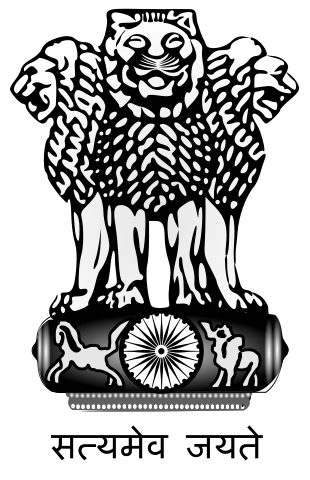 Appeals to the Supreme Court : Section 107, 108,& 109
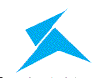 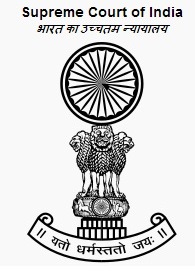 An appeal can be filed (by either side) to the Supreme Court against an order passed by the High Court. 
From any order passed by the Appellate Tribunal, (direct) appeal will lie to the Supreme Court in 
a matter where two or more States, or a State and Center, have a difference of views regarding the treatment of a transaction(s) being intra-State or inter-State; 
a matter where two or more States, or a State and Center, have a difference of views regarding place of supply.
Notwithstanding that an appeal has been preferred to the High Court or the Supreme Court, sums due to the Government shall be payable.(109)
Appeal not to be filed by department in certain cases (Section 111)
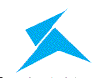 The Board  or the State Government may, on the recommendation of the Council, fix monetary limits for the purposes of regulating the filing of appeal in a higher appellate forum.

Such monetary limits do not preclude department from filing an appeal in any other case involving the same or similar issues or questions of law. 

Not filing an appeal because of such monetary limits does not mean that the dispute at hand is to be considered settled, nor does such an order become a binding precedent.
Non-appealable Decisions and Orders (Section 112)
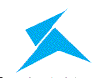 No appeal shall lie against any decision or order in the following matters :-

An order of the Commissioner or other competent authority for transfer of proceeding from one officer to another officer ;

An order pertaining to the seizure or retention of books of account, register and   other documents; or

An order sanctioning prosecution under the Act; or

An order passed under section 74 (payment of taxes in instalments)
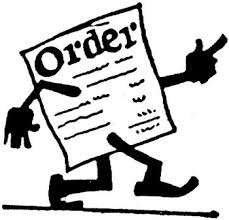 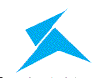 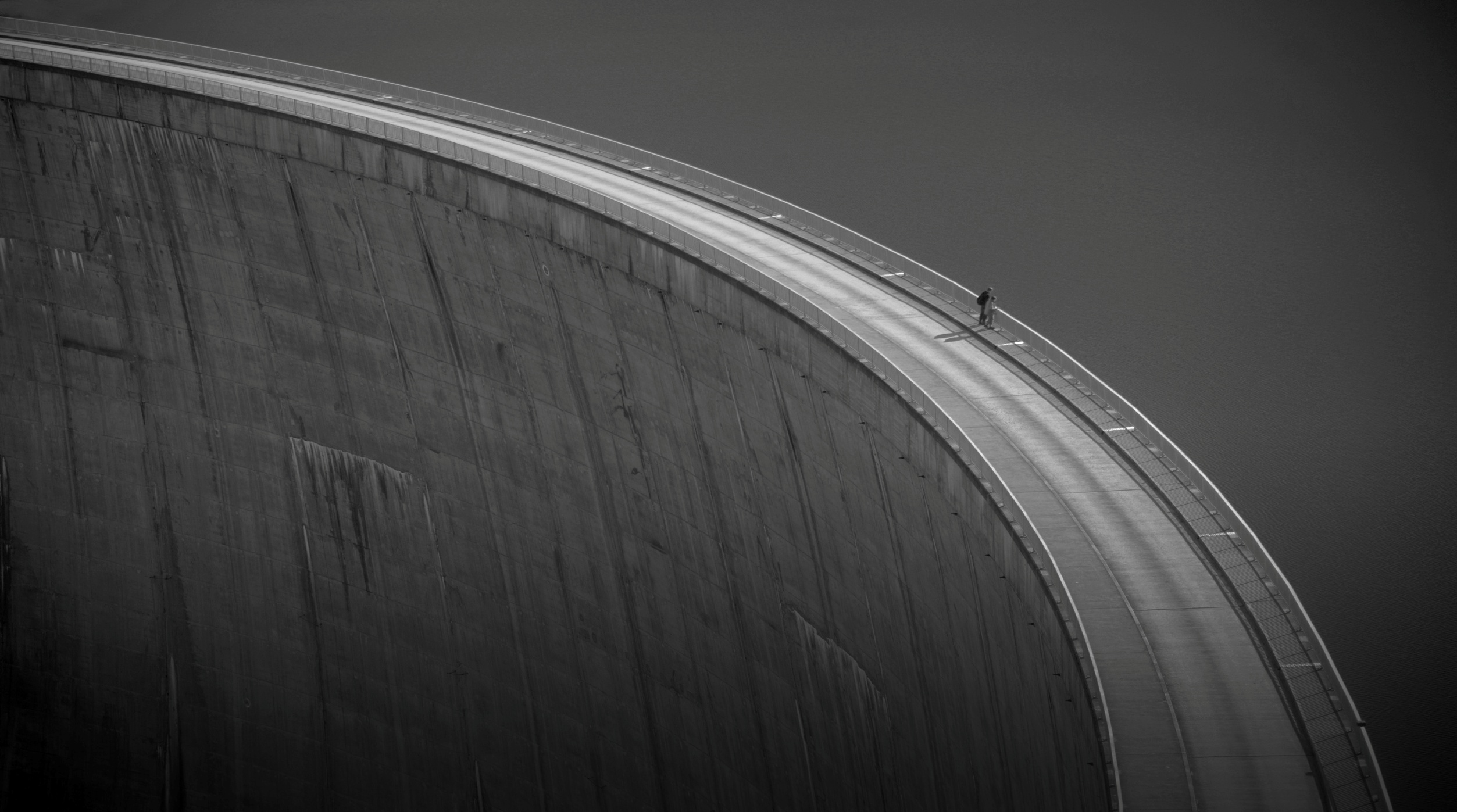 www.swamyassociates.com
chennai . coimbatore . madurai . bengaluru . hyderabad . pune . ahmedabad. nagpur . delhi